Intro to Ethical Hacking
MIS 5211.001
Week 3
Site: http://community.mis.temple.edu/mis5211sec001f14/
Career Fair
Upcoming Career Fair for IT Students
September 24th
http://ibit.temple.edu/careerfair/
MIS 5211.001
2
Tonight's Plan
Questions from last week
In the news
Google Hacking
Reconnaissance
MIS 5211.001
3
Questions From Last Week
Weekly items 
An article you found during the week related to hacking, pen-testing or that you think the class may find interesting.  
Similar to the items in the news at the beginning of week 2's presentation
An observation and question from the reading.
Can post as comment to class blog, or send to me by e-mail
MIS 5211.001
4
Questions From Last Week
MAC Address Assignments
Assigned by IEEE according to one of three rule
MAC-48
EUI-48
EUI-64 (New Standard)
Link for IEEE Site
http://standards.ieee.org/develop/regauth/oui/public.html
Questions From Last Week
MIS 5211.001
5
Questions From Last Week
Cisco Guideline on Subnetting
http://www.cisco.com/c/en/us/support/docs/ip/routing-information-protocol-rip/13788-3.html
MIS 5211.001
6
Questions From Last Week
Network Icons
Cisco
http://www.cisco.com/web/about/ac50/ac47/2.html
Microsoft
http://www.microsoft.com/en-us/download/details.aspx?id=4604
MIS 5211.001
7
Questions From Last Week
Certifications
Starter Certs
CompTia’s Security+
CompTia’s Network+ or Cisco CCNA
Technical Certs
GIAC GSEC and GCIH
Higher Level Certs
ISC2 CISSP
ISACA CISM
MIS 5211.001
8
Questions From Last Week
Scripting
You will not need to write scripts for this course
You will likely find yourself looking at a few
Which scripting language to learn (Just my opinion)
Perl – The language of lots of tools – The language of Linux
Ruby – The language of many tools and “MetaSploit”
Python – The language of some tools
VBA – Microsoft’s Office language – Generally already installed in most enterprises
JavaScript – You can’t escape it, It’s everywhere – Especially if you move toward Web Application Testing
MIS 5211.001
9
In The News
Submitted
https://www.trustedsec.com/uncategorized/powershell-reconnaissance/
http://www.csoonline.com/article/2604345/security-leadership/openssl-warns-vendors-against-using-vulnerability-info-for-marketing.html#tk.rss_news
http://thehackernews.com/2014/09/malware-can-bypasses-chrome-extension.html
http://www.technewsworld.com/story/80991.html
http://www.itsecurityguru.org/gurus/legalities-penetration-testing/#.VA_Wanl0yUl
http://www.darkreading.com/perimeter/mobile-cloud-partners-wheres-the-weak-link/d/d-id/1307064
http://www.theregister.co.uk/2014/09/03/car_makers_space_craft_manufacturers_infected_with_targeted_recon_tool/
https://twitter.com/hackappcom/status/505743531789406208

What I noted
http://krebsonsecurity.com/2014/09/in-wake-of-confirmed-breach-at-home-depot-banks-see-spike-in-pin-debit-card-fraud/
http://threatpost.com/research-finds-no-large-scale-heartbleed-exploit-attempts-before-vulnerability-disclosure/108161
http://arstechnica.com/tech-policy/2014/09/why-comcasts-javascript-ad-injections-threaten-security-net-neutrality/
MIS 5211.001
10
Google Hacking
Search Bar Commands
-
Site:
Filetype:
Inurl:
Intitle:
Intext:
Allinurl:
Allintext:
Search Terms
MIS 5211.001
11
-
Simple one that tells google to not include items that match what comes directly after “-”
Example:
Hacking –ethical – gives all results that include information about hacking as long as they do not include the term “ethical”
MIS 5211.001
12
Site:
Site: restricts searches to a specific site
Examples
Site:edu – Restricts searches to only sites ending in .edu
Site:temple.edu – Restricts searches to a specific top level site
Site:mis.temple.edu –Restricts searches to a sub-site
MIS 5211.001
13
Filetype:
Restricts searches to a specific file type
Examples
Filetype:pdf – Only responds with sites linked to Adobe documents with file extension of pdf
Filetype:xls – Only responds with sites linked to Microsoft spreadsheets documents with file extension of xls
Filetype:xlsx – Only responds with sites linked to Microsoft spreadsheets documents with file extension of xlsx – Excel’s newer file format
MIS 5211.001
14
Inurl:
Restricts searches to sites where specific word or phrase is in the url
Examples
inurl:"/root/etc/passwd“
inurl:admin
inurl:j2ee/examples/jsp
inurl:backup
MIS 5211.001
15
Intitle:
Restricts searches to sites where specific words are used in the title of a page
Examples
intitle:index.of   
intitle:"Test Page for Apache"
intitle:"Apache Status"
intitle:"PHP Explorer"
MIS 5211.001
16
Intext:
Restricts results to documents containing term in the text
Examples
intext:"root:x:0:0:root:/root:/bin/bash"
intext:"SteamUserPassphrase=" 
intext:"SteamAppUser=" -"username" -"user"
intext:"Usage Statistics for
MIS 5211.001
17
Allinurl:
Restricts results to those containing all the query terms you specify in the URL
Examples
allinurl:/hide_my_wp=
allinurl:"/main/auth/profile.php"
allinurl:"owa/auth/logon.aspx"
allinurl:forcedownload.php?file=
MIS 5211.001
18
Allintext:
Restricts results to those containing all the query terms you specify in the text of the page
Examples:
allintext: /iissamples/default/
allintext: "Please login to continue..." 
allintext:"Browse our directory of our members top sites or create your own for free!"
allintext:"fs-admin.php"
MIS 5211.001
19
Search Terms
Key search terms
“index of /”
“Please re-enter your password it must match”
MIS 5211.001
20
Google Hacking References
GoogleGuide
http://www.googleguide.com/advanced_operators_reference.html
Exploit Database
http://www.exploit-db.com/
Wikipedia
http://en.wikipedia.org/wiki/Google_hacking
Google Hacking Volume 2
http://www.amazon.com/Google-Hacking-Penetration-Testers-Johnny/dp/1597491764/ref=sr_1_1?ie=UTF8&qid=1410311674&sr=8-1&keywords=google+hacking
MIS 5211.001
21
Reconnaissance
Attacker gathers publicly available data
People
Corporate culture
Technologies in use
Terminology
This is an important step as it will help focus later activities
MIS 5211.001
22
Inventory
Maintain an inventory of what you find
Keep a log bog
Create a spreadsheet
Whatever works for you
Record key information
IP Addresses
Target names
Search queries used
Oss in use
Known vulnerabilities
Any passwords found
MIS 5211.001
23
More on Inventory
Leave room to annotate future information that may be discovered as you go
Examples:
Open ports from port scanning
Search from compromised hosts
Etc…
MIS 5211.001
24
Competitive Intelligence
Think like a business competitor
Lines of business
Major products or services
Who’s in charge
Officers
VPs
Press Releases
Where are their physical locations
Who are the major competitors in there market place
The same kind of information you would gather for a job interview.
MIS 5211.001
25
Search Engines
Don’t just use Google
Bing
Yahoo
Ask
DuckDuckGo
All search engines filter data, but they don’t all filter the same way
MIS 5211.001
26
Google w/ “-”
Combine techniques from Google Hacking
Site:temple.edu -www.temple.edu
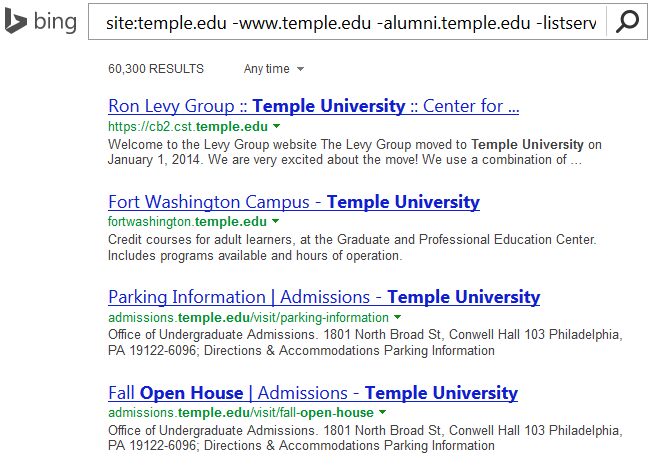 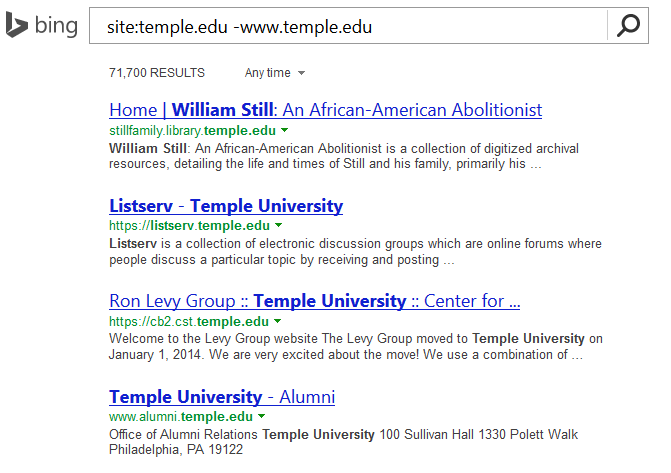 MIS 5211.001
27
Older Versions of Websites
WayBack Machine
http://archive.org/web/web.php
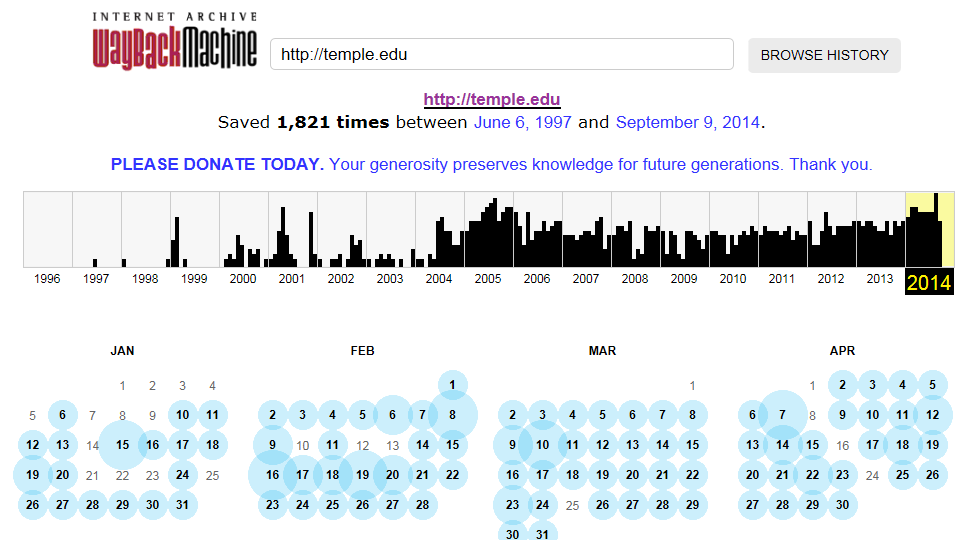 MIS 5211.001
28
Open Job Posting
Job requirements can often provide insight into technologies in use, and where staffing shortages may result in weaknesses
Check multiple sites
Monster.com
Dice.com
Organizations site
http://www.temple.edu/hr/departments/employment/jobs_within.htm
Local job sites
http://regionalhelpwanted.com/philadelphia-jobs/?sn=83
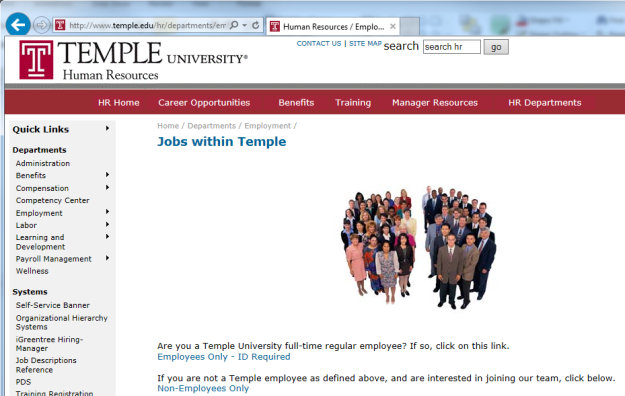 MIS 5211.001
29
People
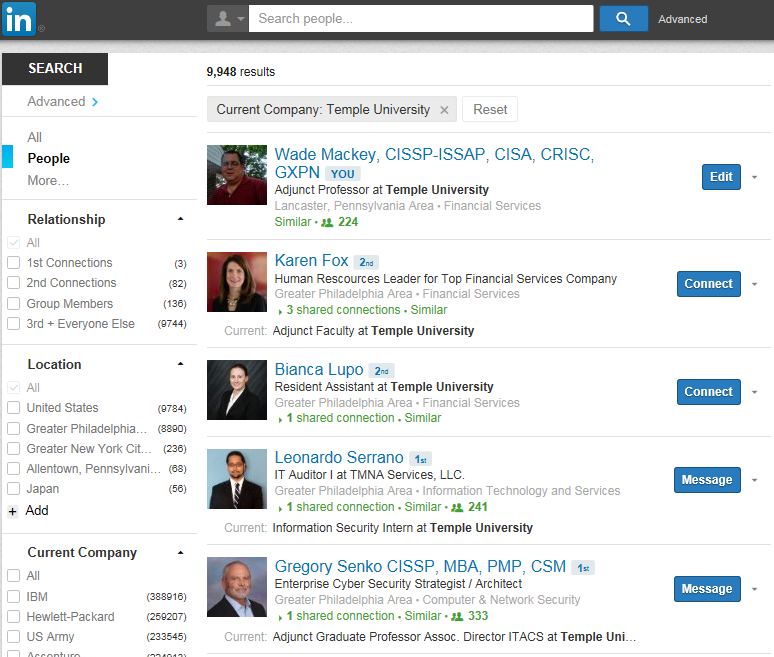 LinkedIn
Facebook
MIS 5211.001
30
Don’t Forget About Maps
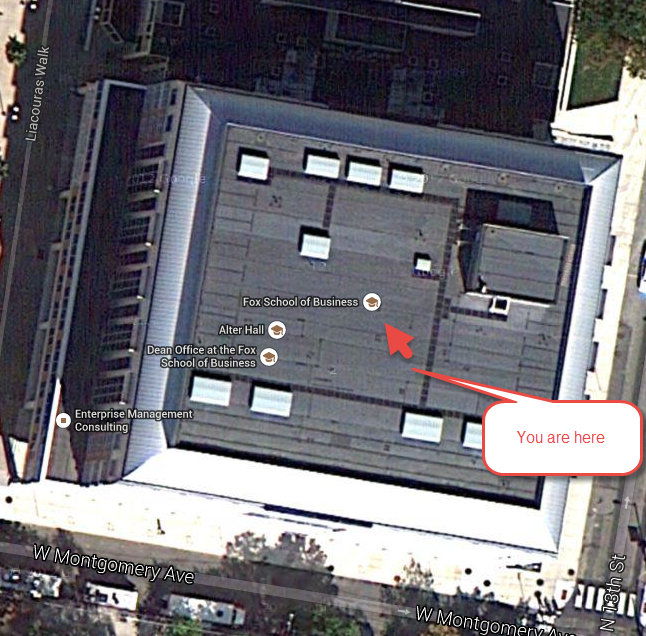 Google Maps
MapQuest
Google Earth
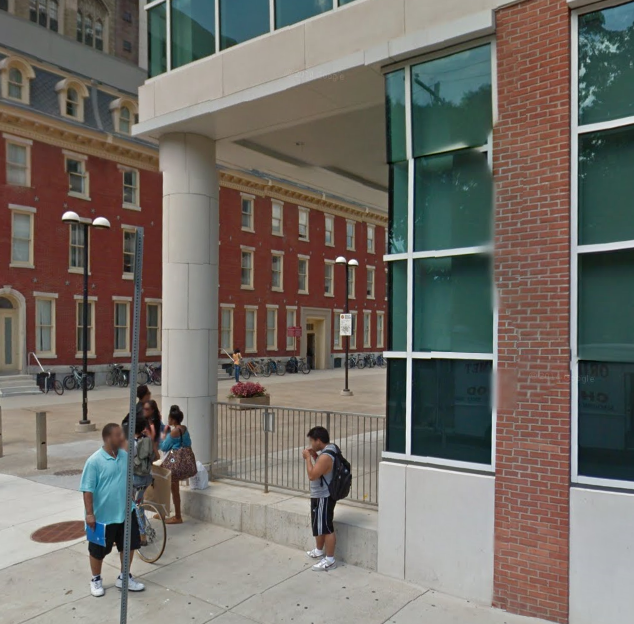 MIS 5211.001
31
Whois
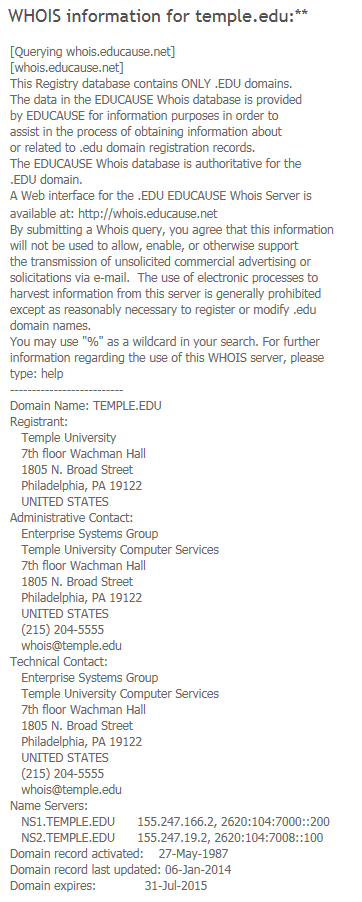 Whois
Database to lookup domain name, IP address and who registered the address
Web based or Command Line
whois google.com
http://www.networksolutions.com/whois/index.jsp
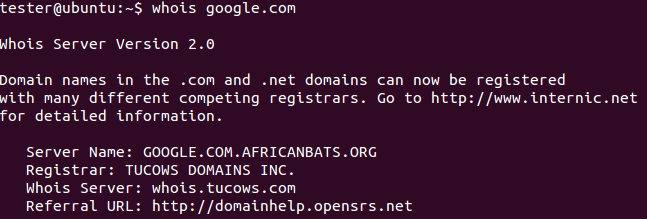 MIS 5211.001
32
ARIN
American Registry for Internet Numbers
Regional Internet Registry for US, Canada, and many Caribbean islands
ARIN is one of five regional registries
Provides services related to the technical coordination and management of Internet number resources
MIS 5211.001
33
ARIN
Results
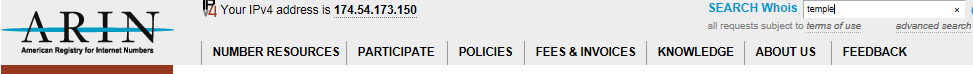 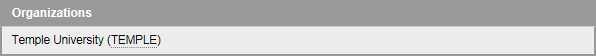 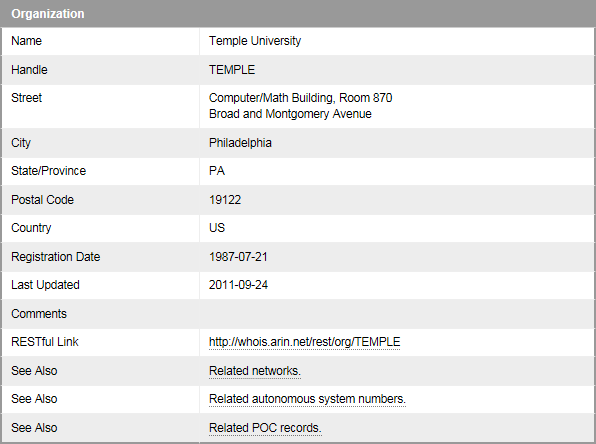 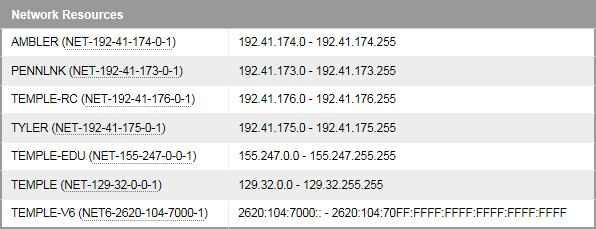 MIS 5211.001
34
ARIN
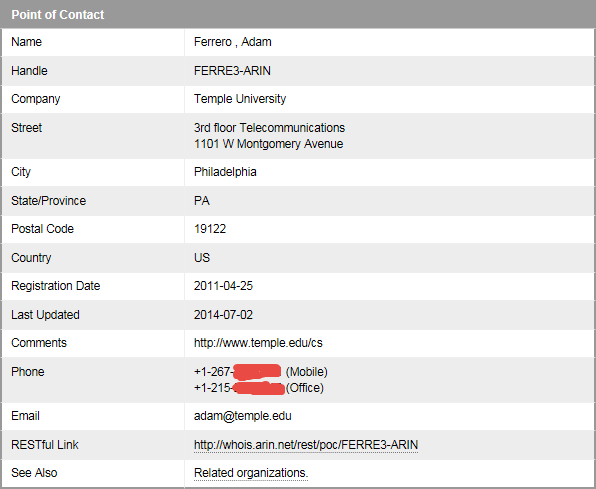 MIS 5211.001
35
DNS
Querying DNS Server
Examples
By domain name
Nslookup temple.edu OR nslookup ns1.temple.edu
Interactive
Nslookup
Followed by prompts
See next slide
Type exit to get out of interactive mode
MIS 5211.001
36
DNS
MIS 5211.001
37
Dig (Domain Information Groper)
The Dig command is used to gather additional DNS information
May also be used to make zone transfers.
Zone transfers may include details around other assets within an organization.

CAUTION, don’t go further then basic dig command on the next page as you may start triggering alerts in more security focused organizations.
MIS 5211.001
38
Dig
Example:
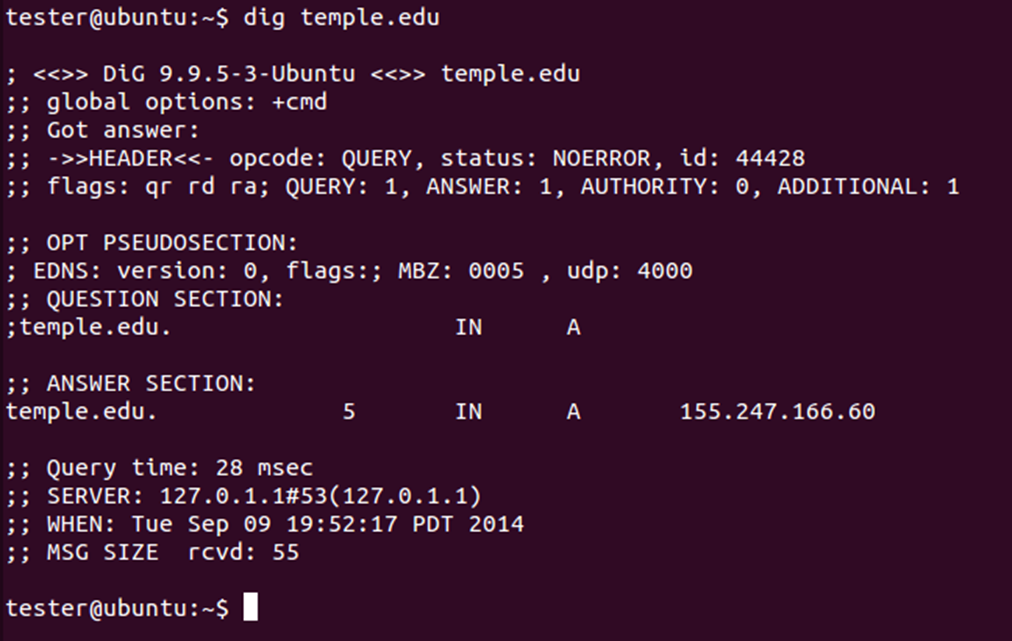 MIS 5211.001
39
More on Dig
http://www.thegeekstuff.com/2012/02/dig-command-examples/
http://www.cyberciti.biz/faq/linux-unix-dig-command-examples-usage-syntax/
MIS 5211.001
40
Windows Dig
Dig is available for windows 7
Site:
http://www.isc.org/downloads/bind/
MIS 5211.001
41
DNS Query Websites
http://www.dnsstuff.com/tools
http://dnsquery.org/
http://network-tools.com/nslook/
MIS 5211.001
42
More Tools
Sensepost
https://github.com/sensepost
BiLE-Suite – The Bi-directional Link Extractor
A suite of perl scripts to find targets related to a given site
MIS 5211.001
43
Google Cache
The little green down arrow
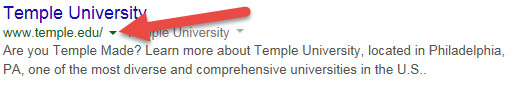 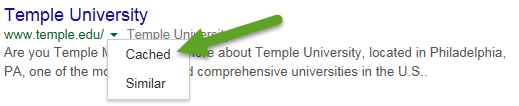 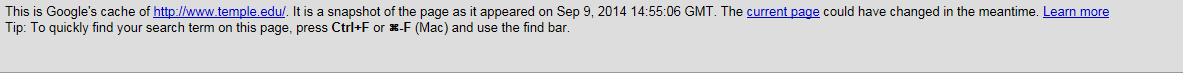 MIS 5211.001
44
Google Cache
&strip=1 – It’s magic
Right click the cache button and copy shortcut
Paste short cut into notepad and append &strip=1 to the end
Copy and paste into URL
Now you get Google’s cache without leaving a footprint in the target servers logs
MIS 5211.001
45
Google Cache (Example)
Without &strip=1
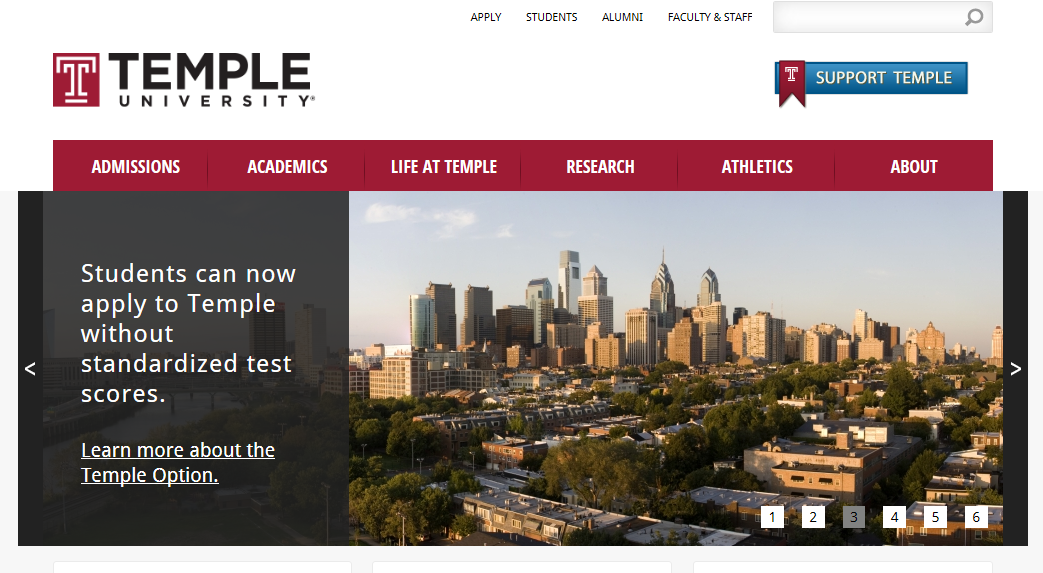 MIS 5211.001
46
With &strip=1
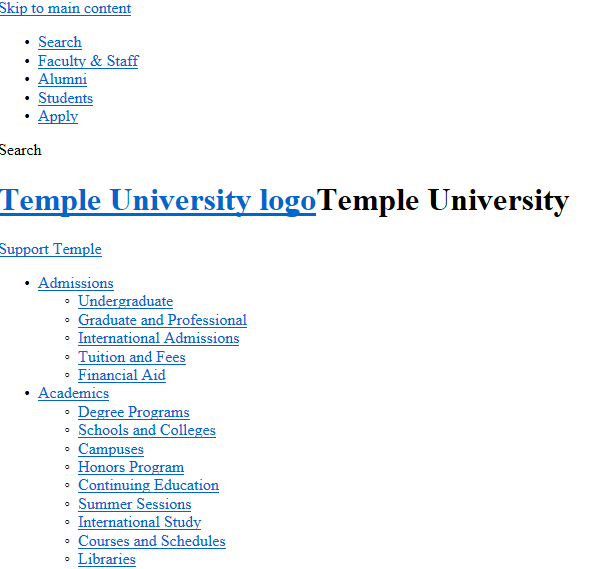 MIS 5211.001
47
Due for Next Week
1st formal assignment
From Syllabus
(student presentations) Reconnaissance exercise using only publicly available information, develop a profile of a public company or organization of your choosing
You may work in teams, or separately
One to two page Executive Summary
Short (no more then three slides, no welcome slide) presentation
See “Exercise Analysis” tab for more details
MIS 5211.001
48
Questions
?
MIS 5211.001
49